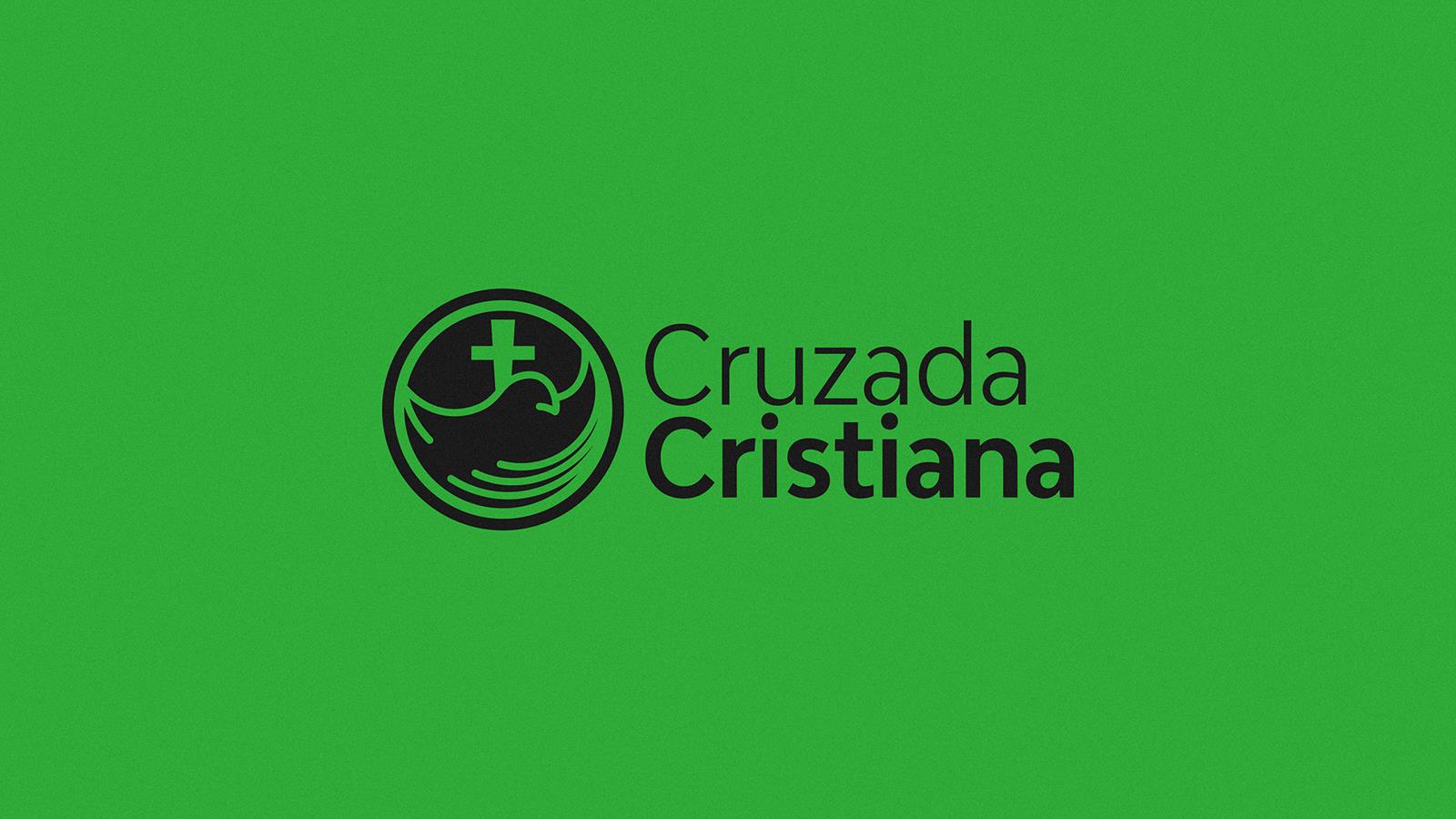 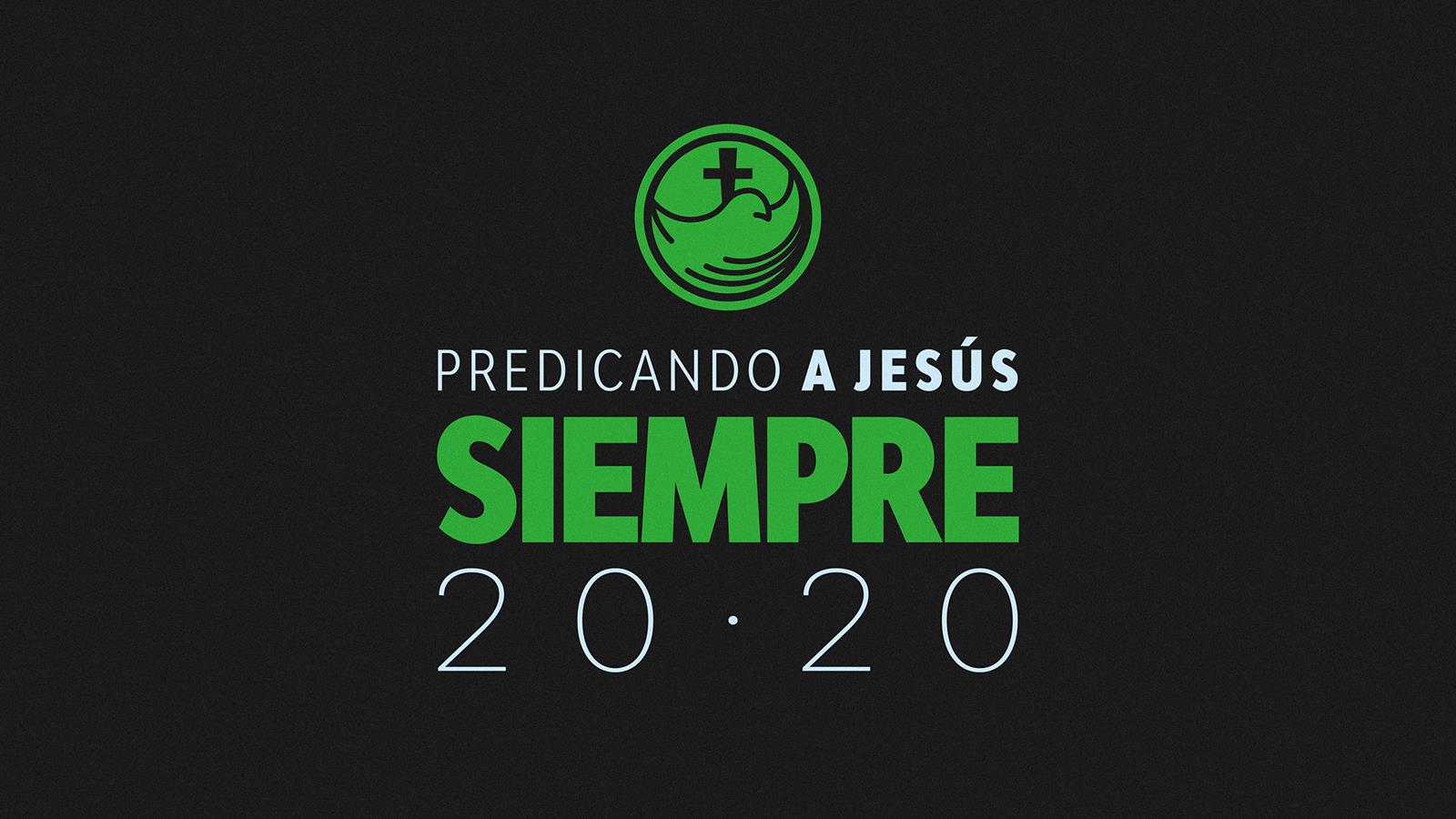 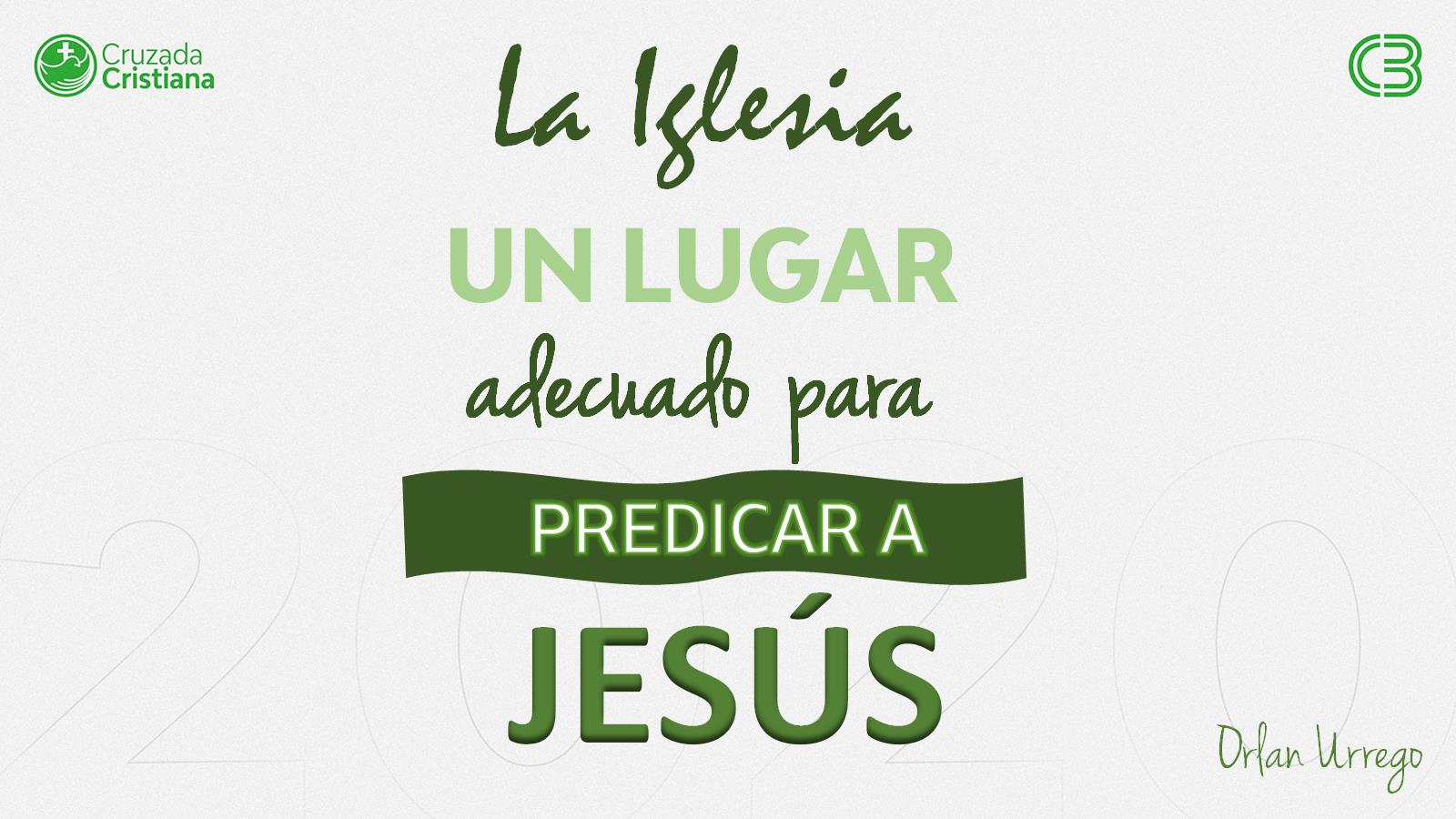 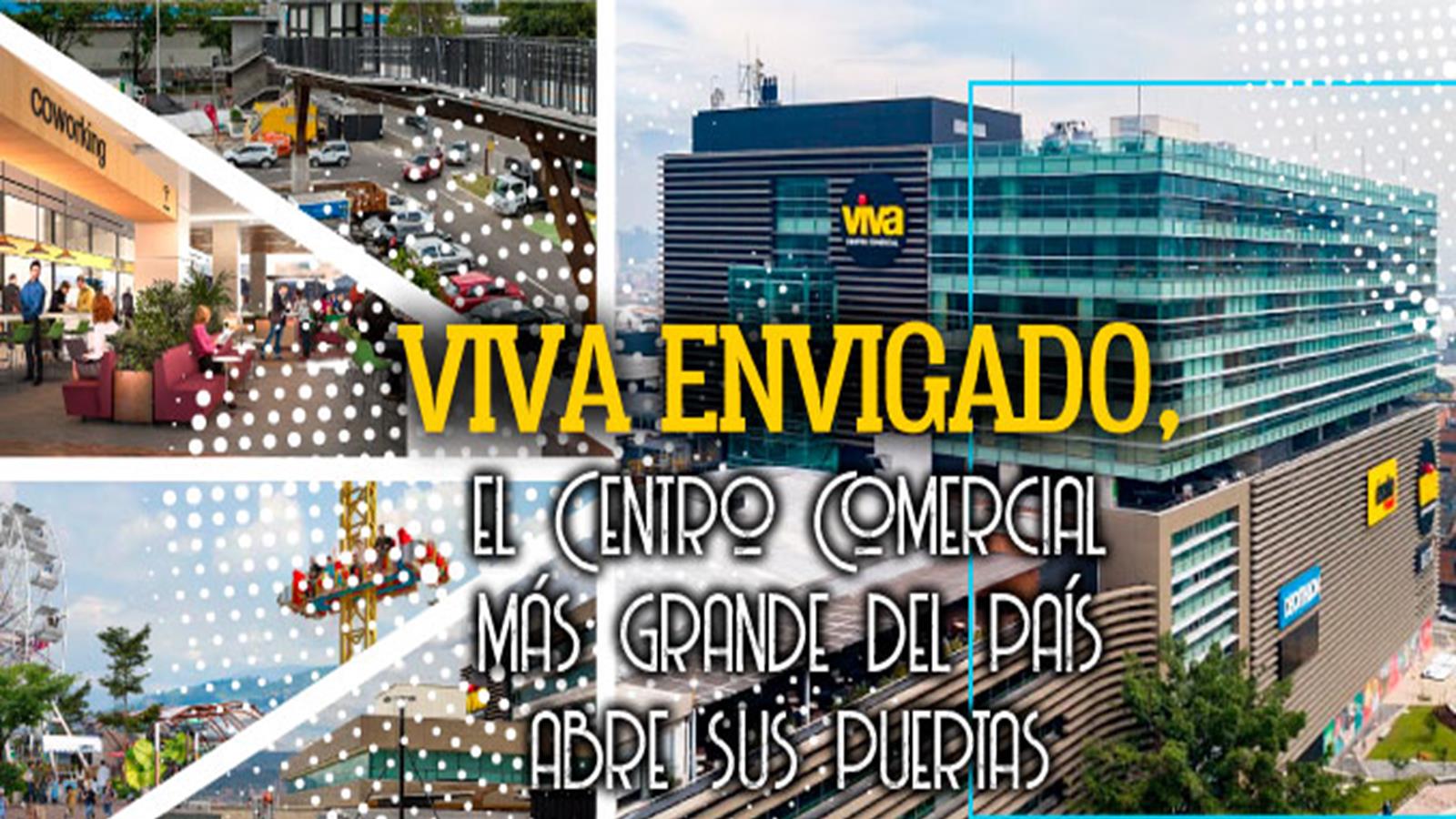 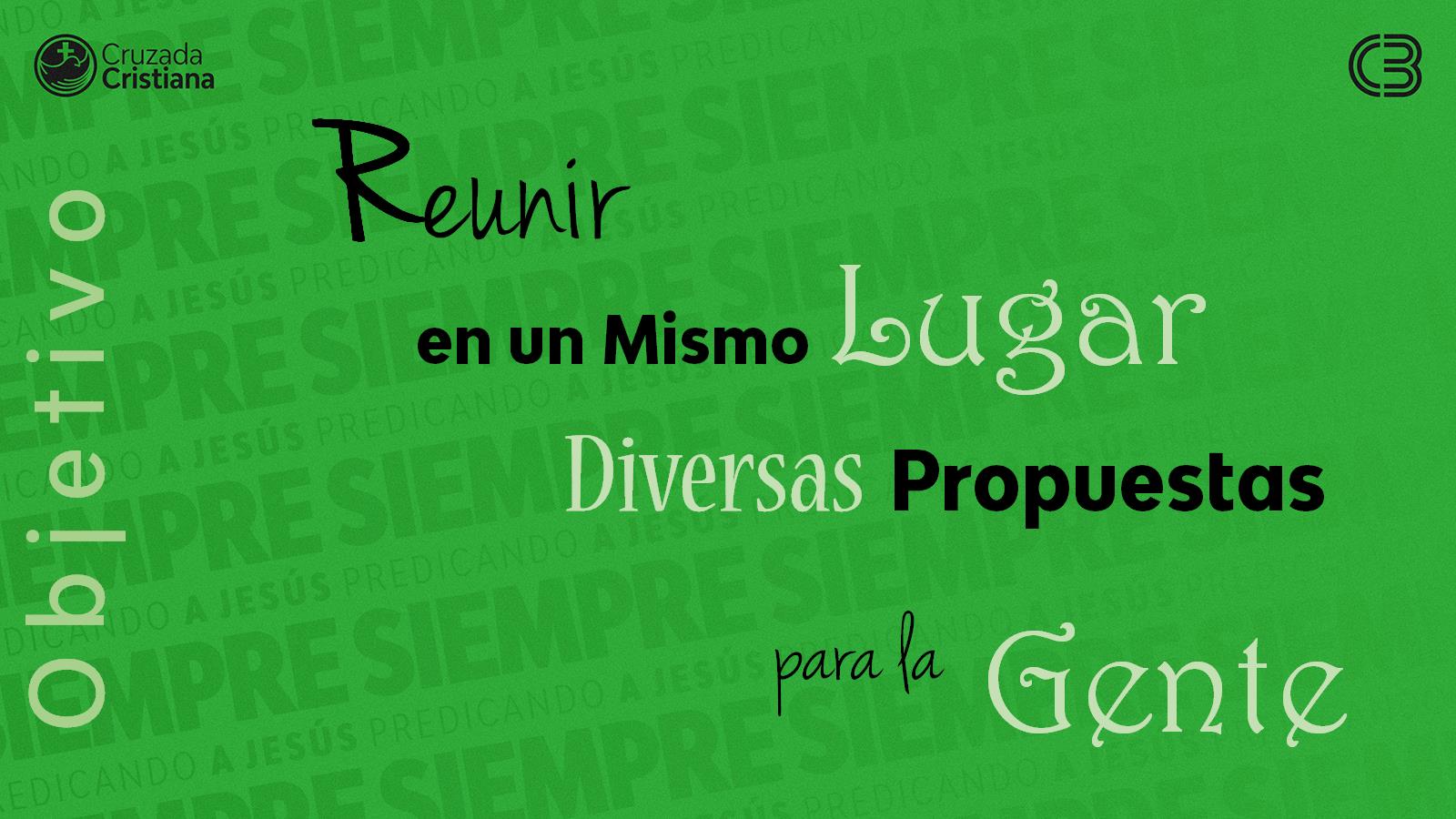 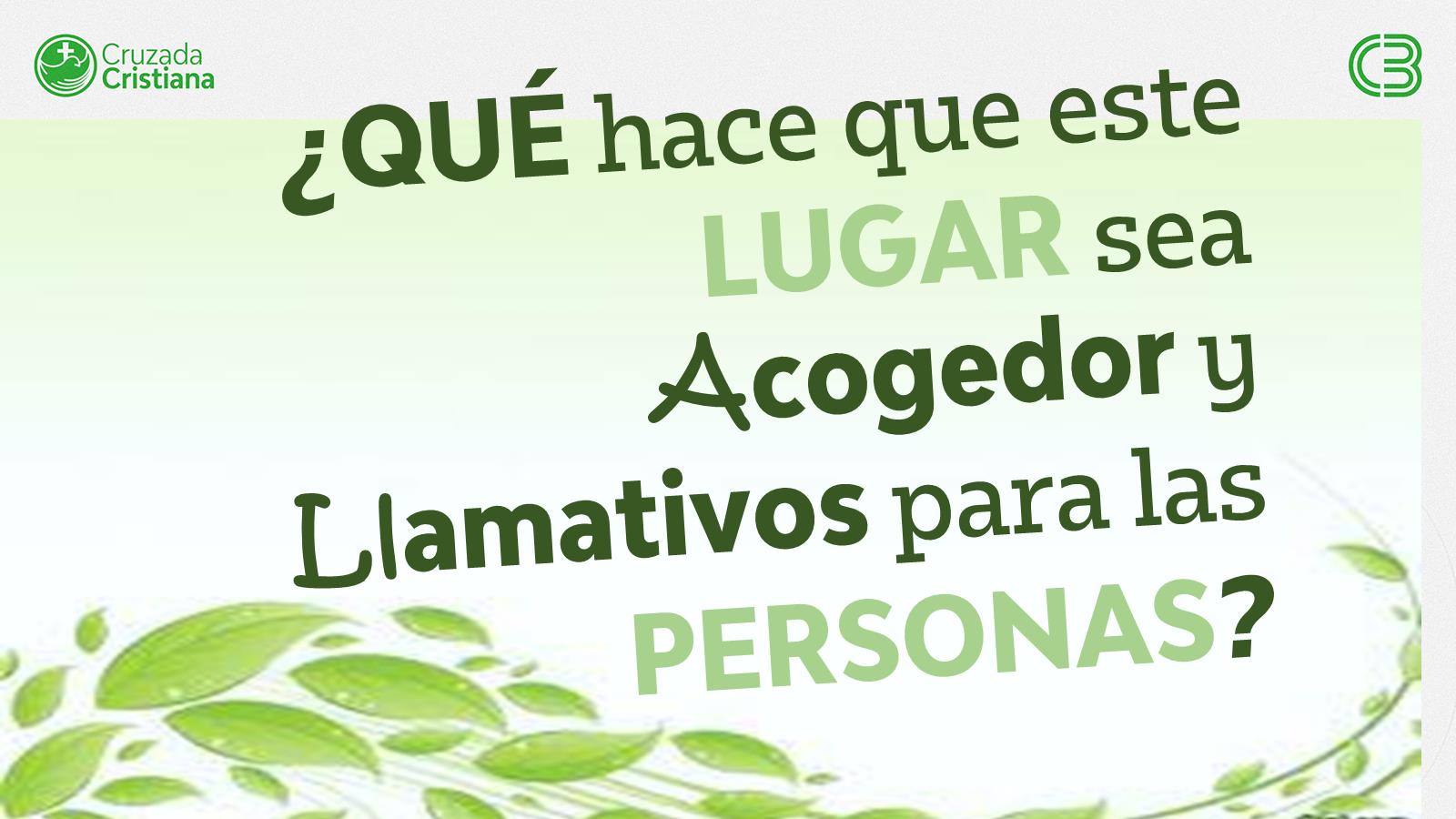 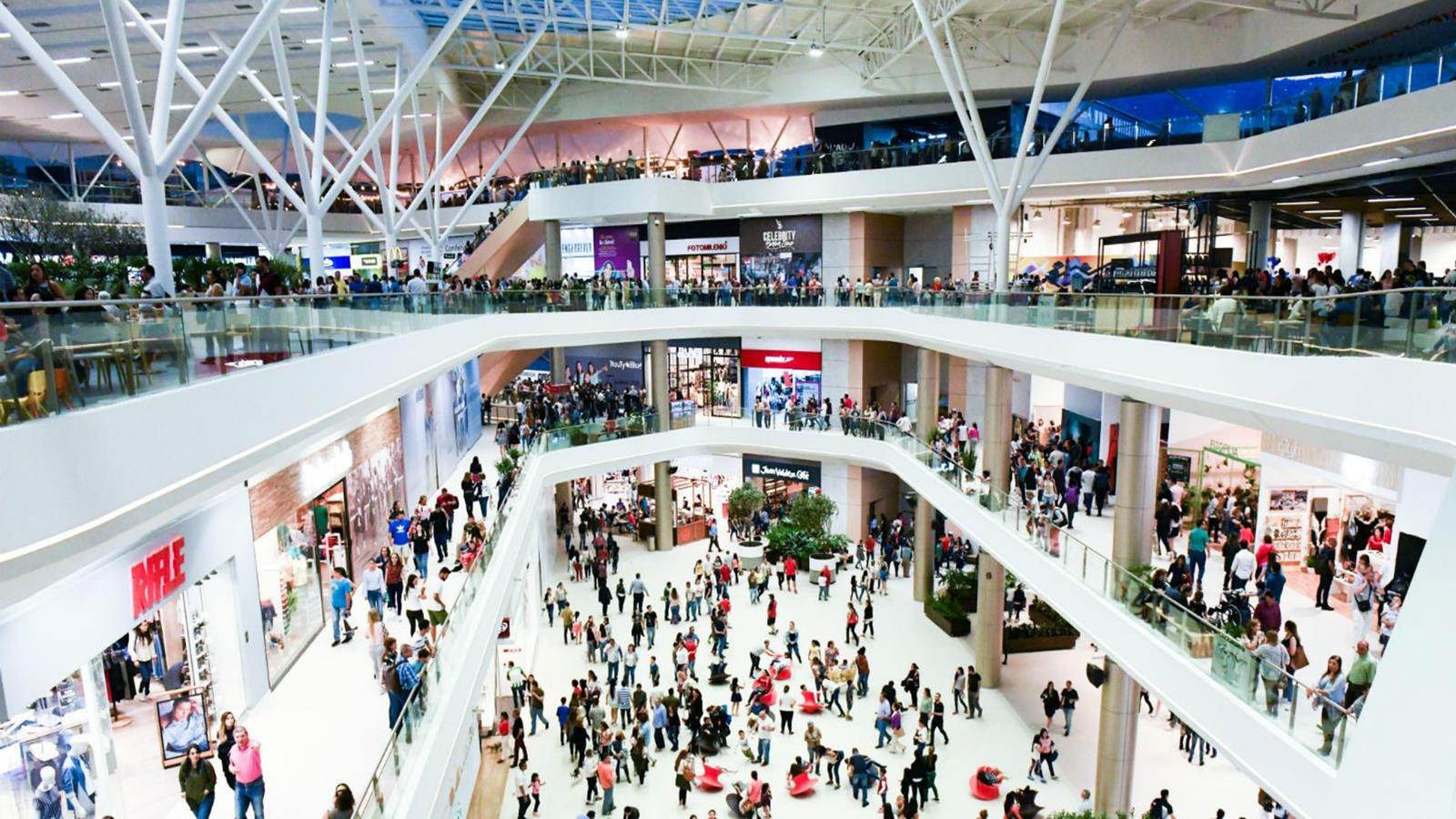 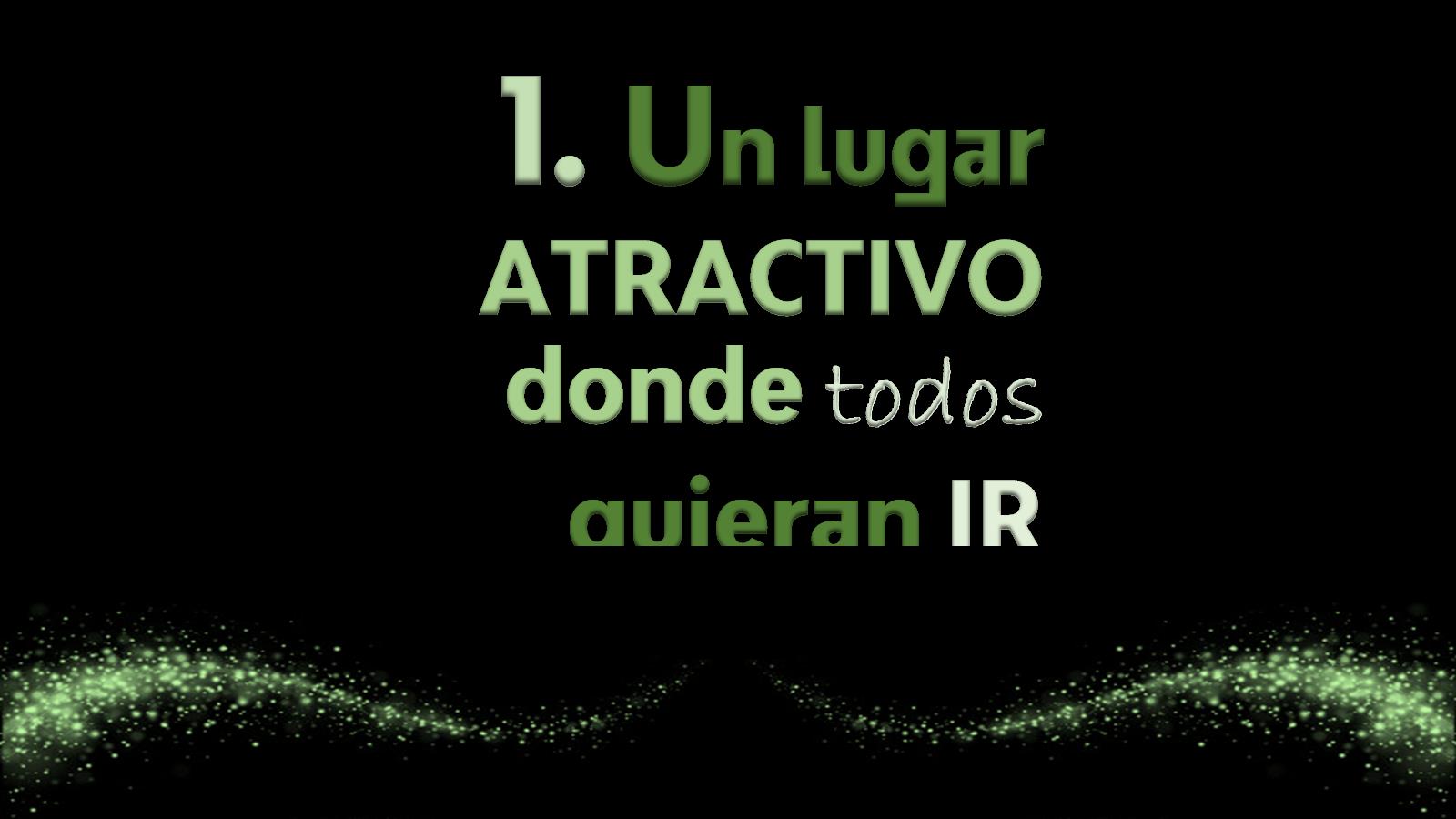 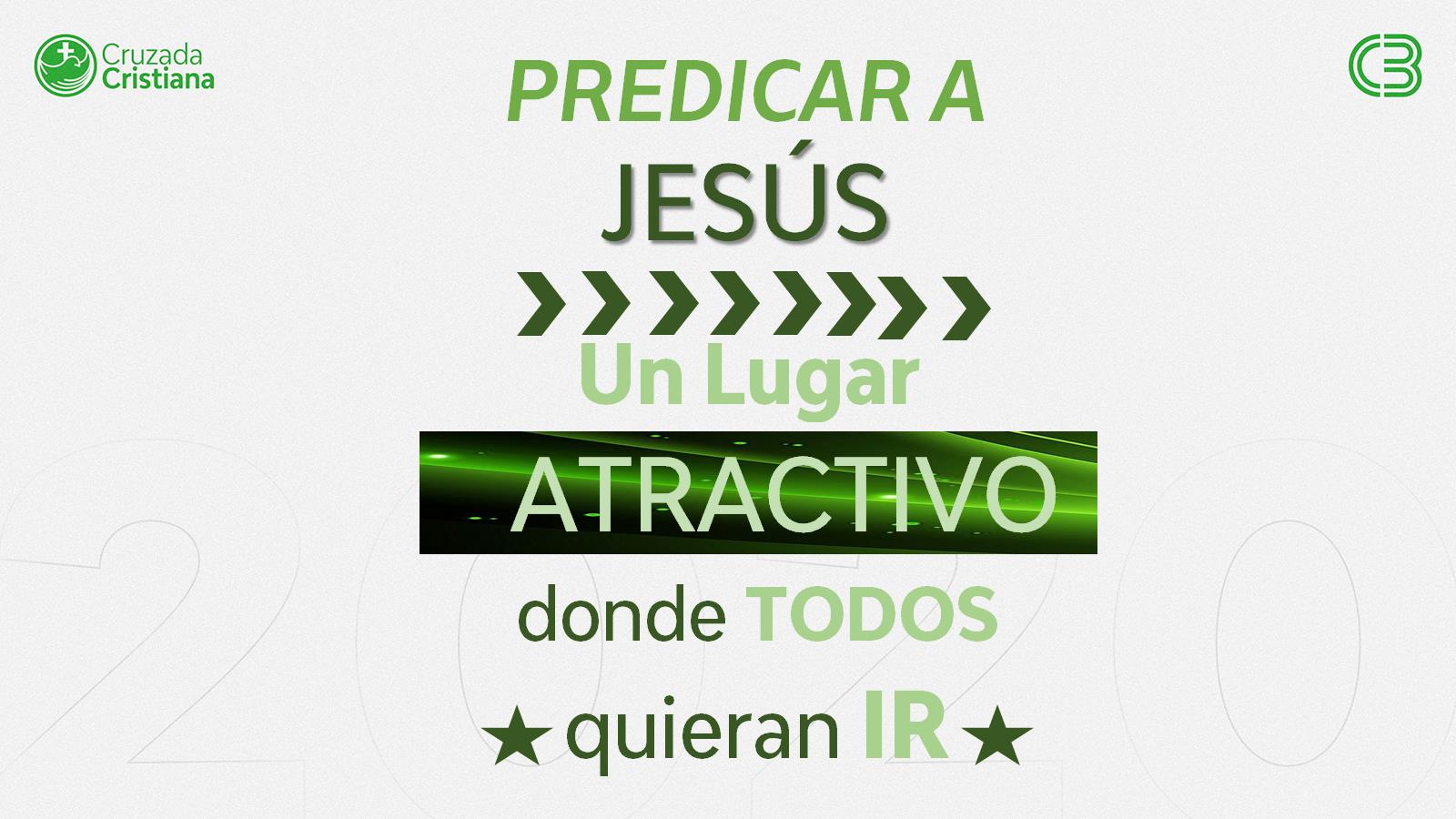 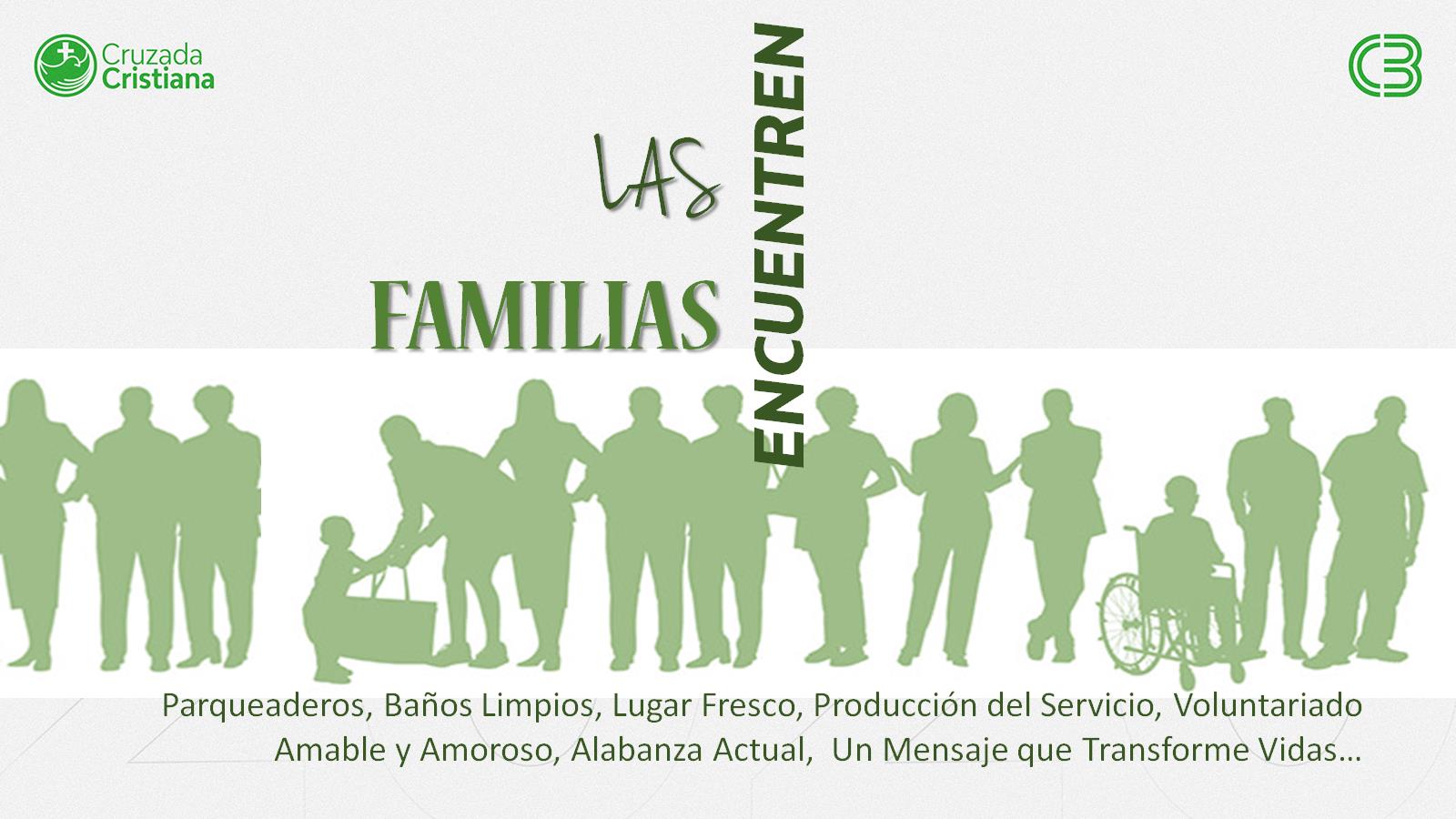 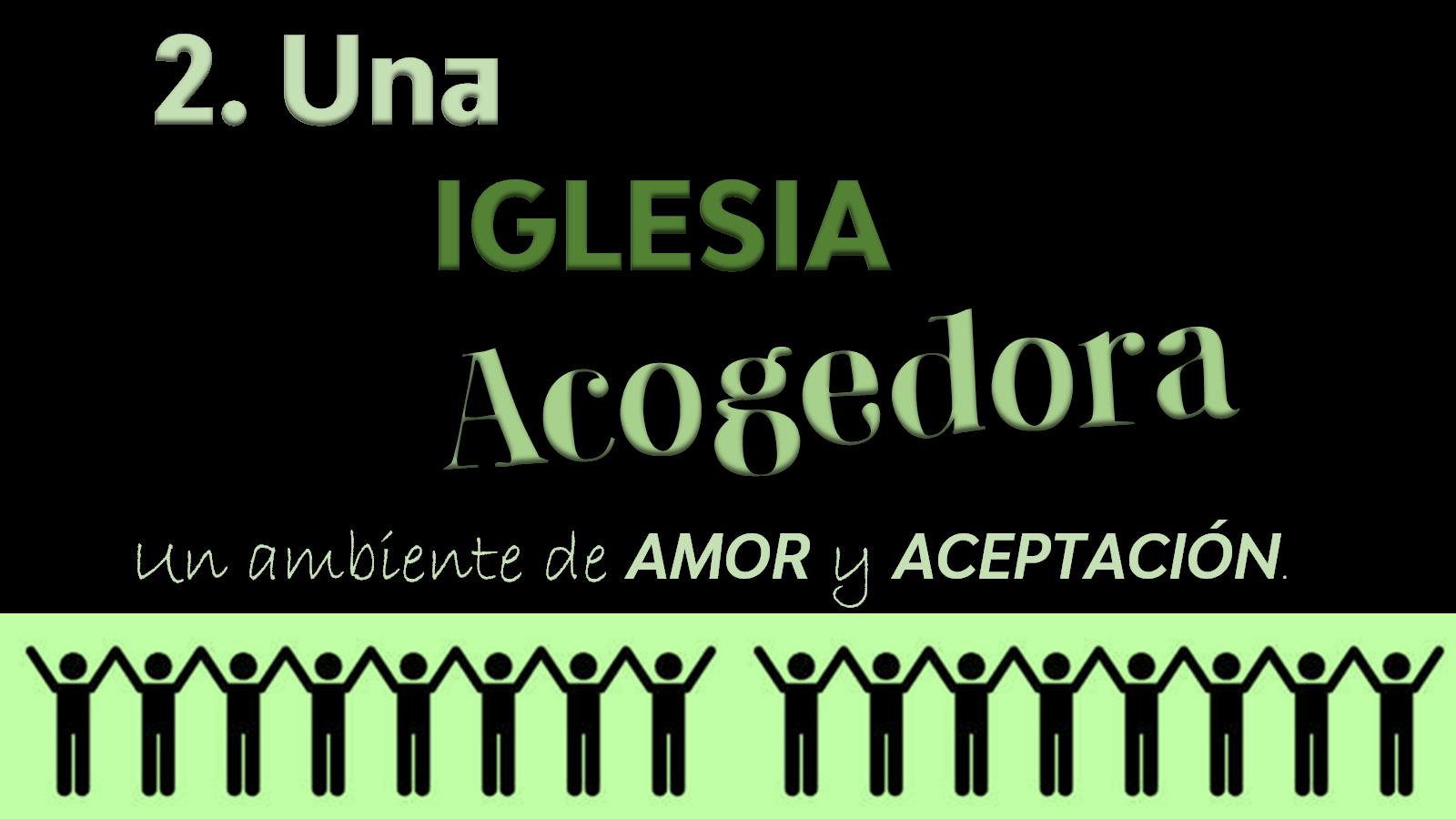 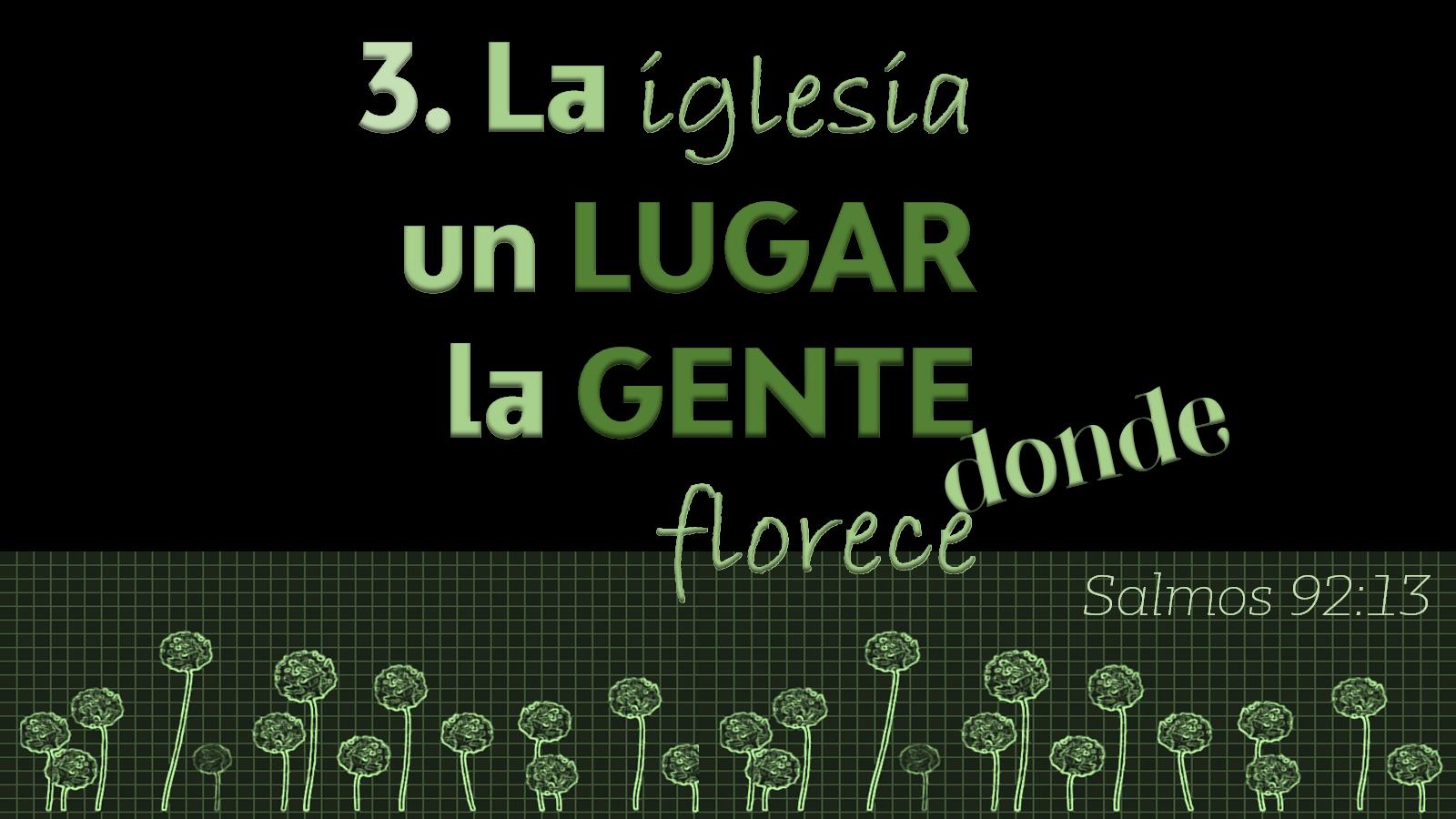 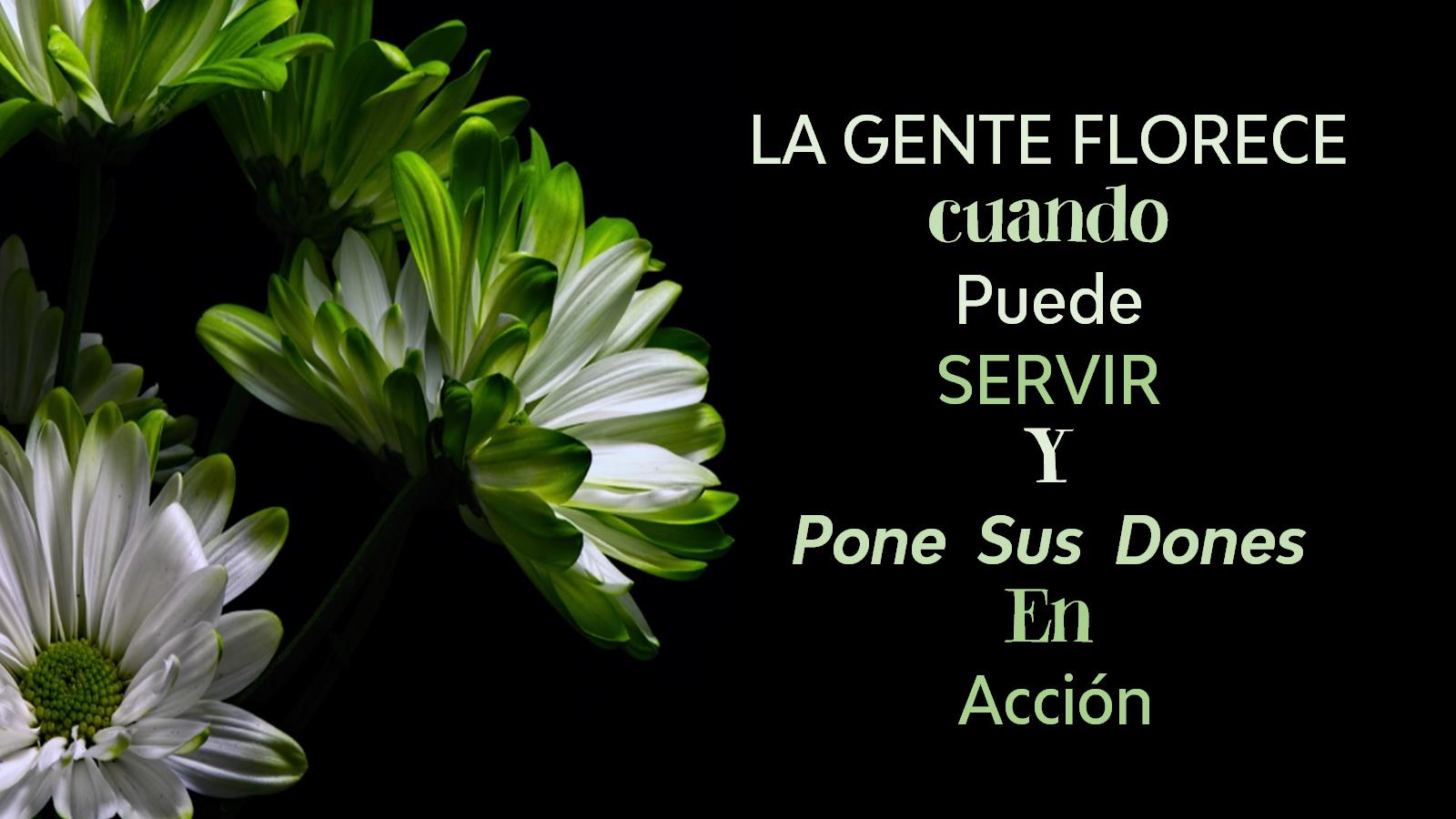 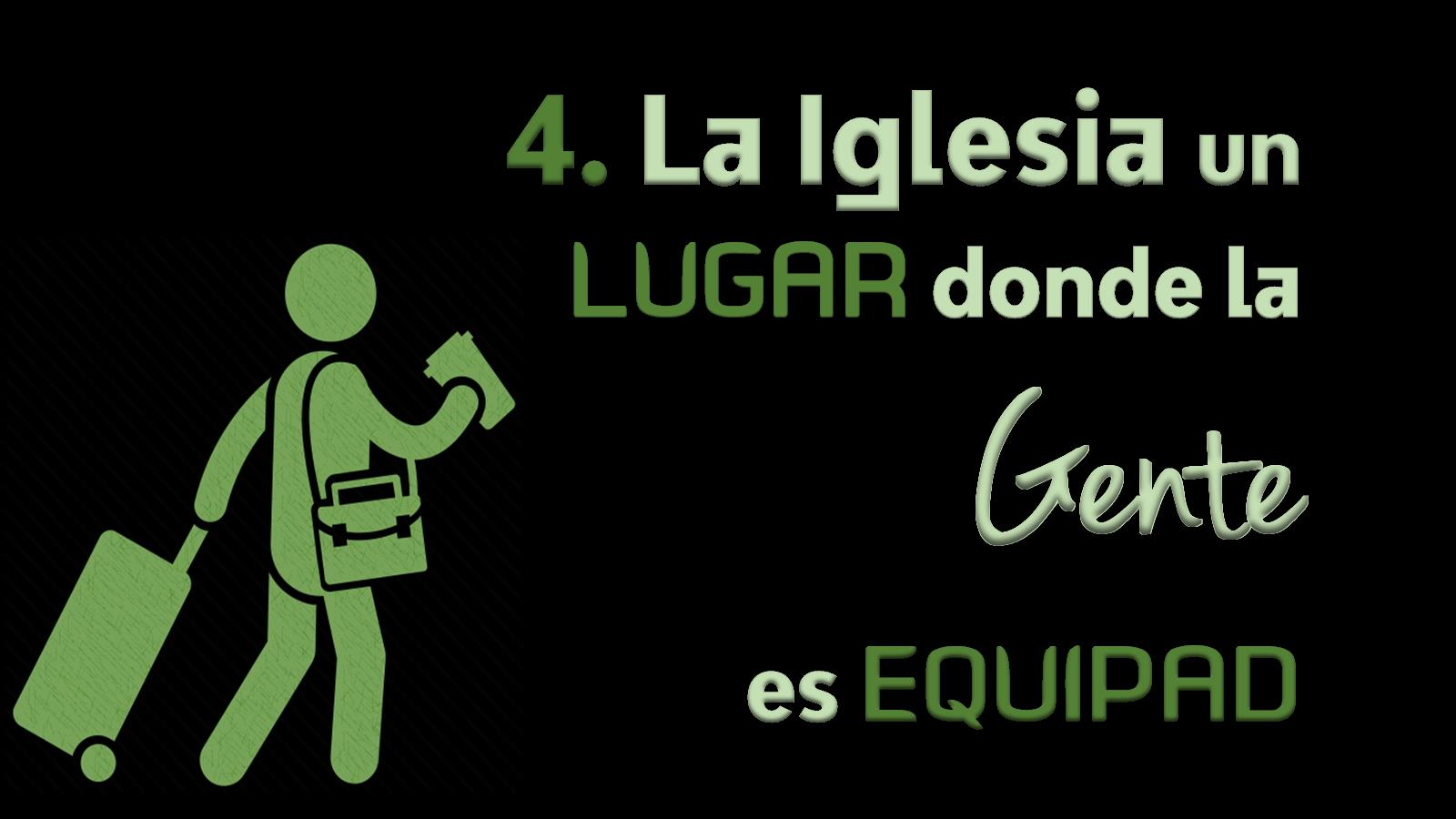 EQUIPADA
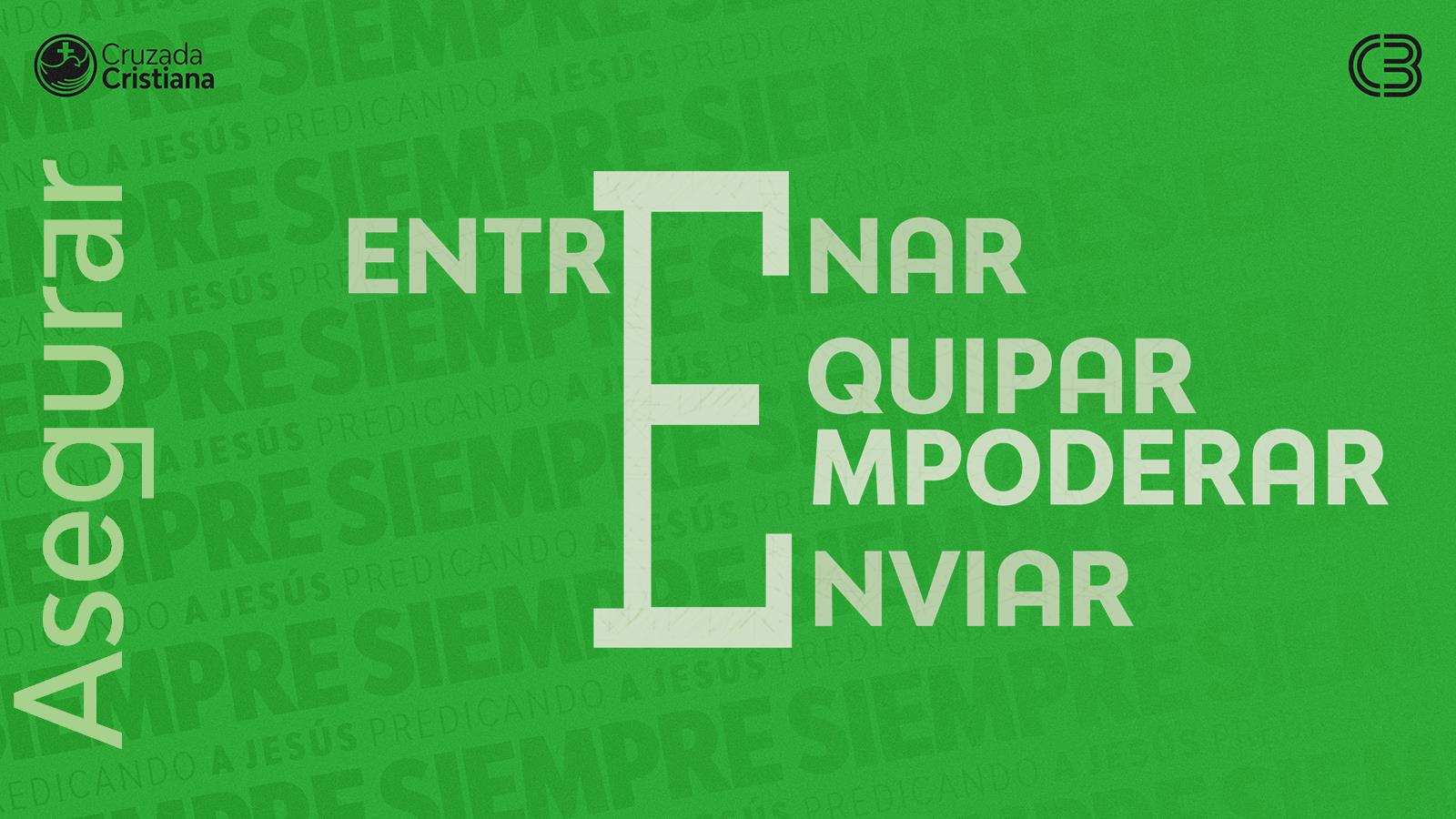 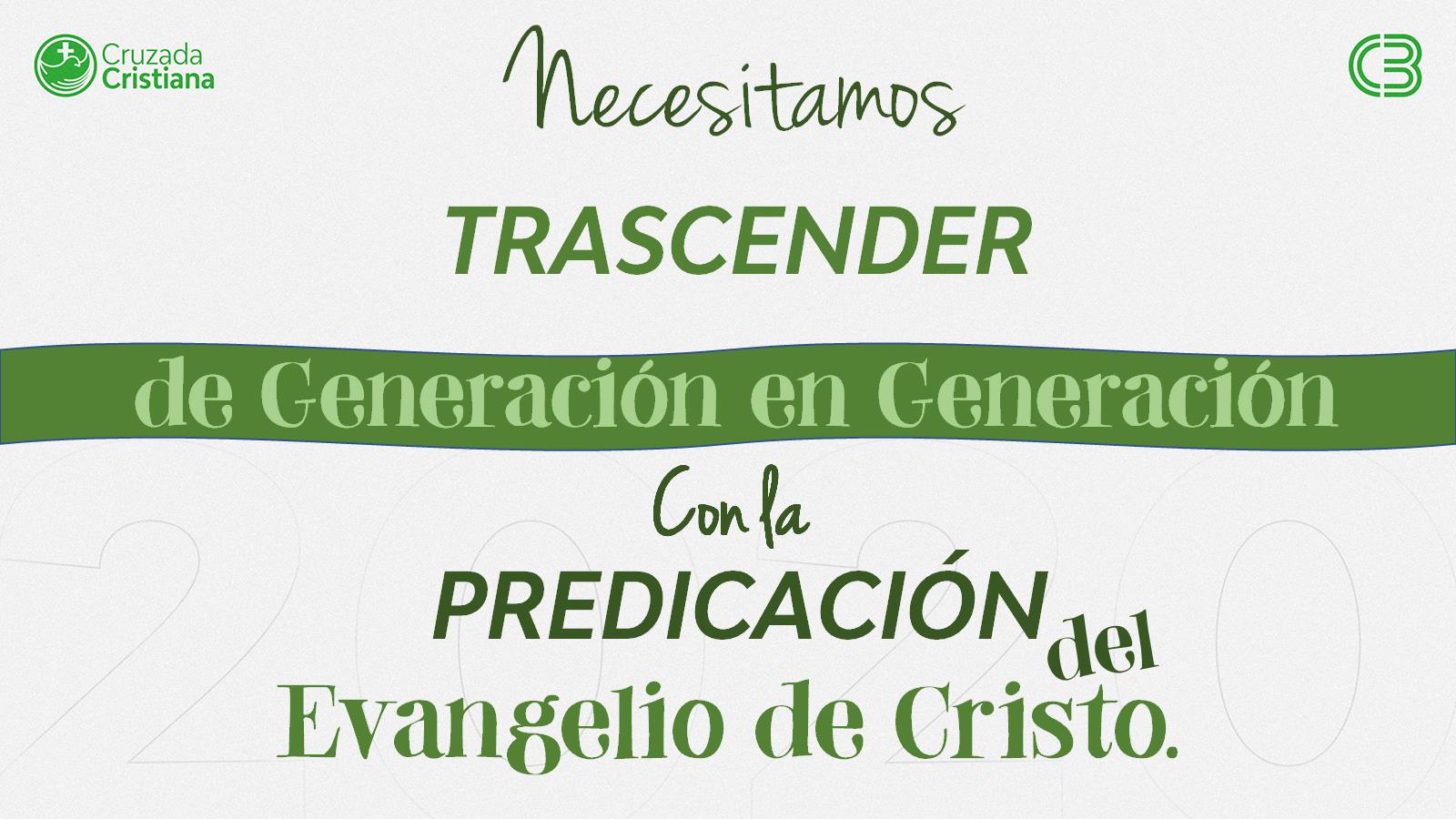 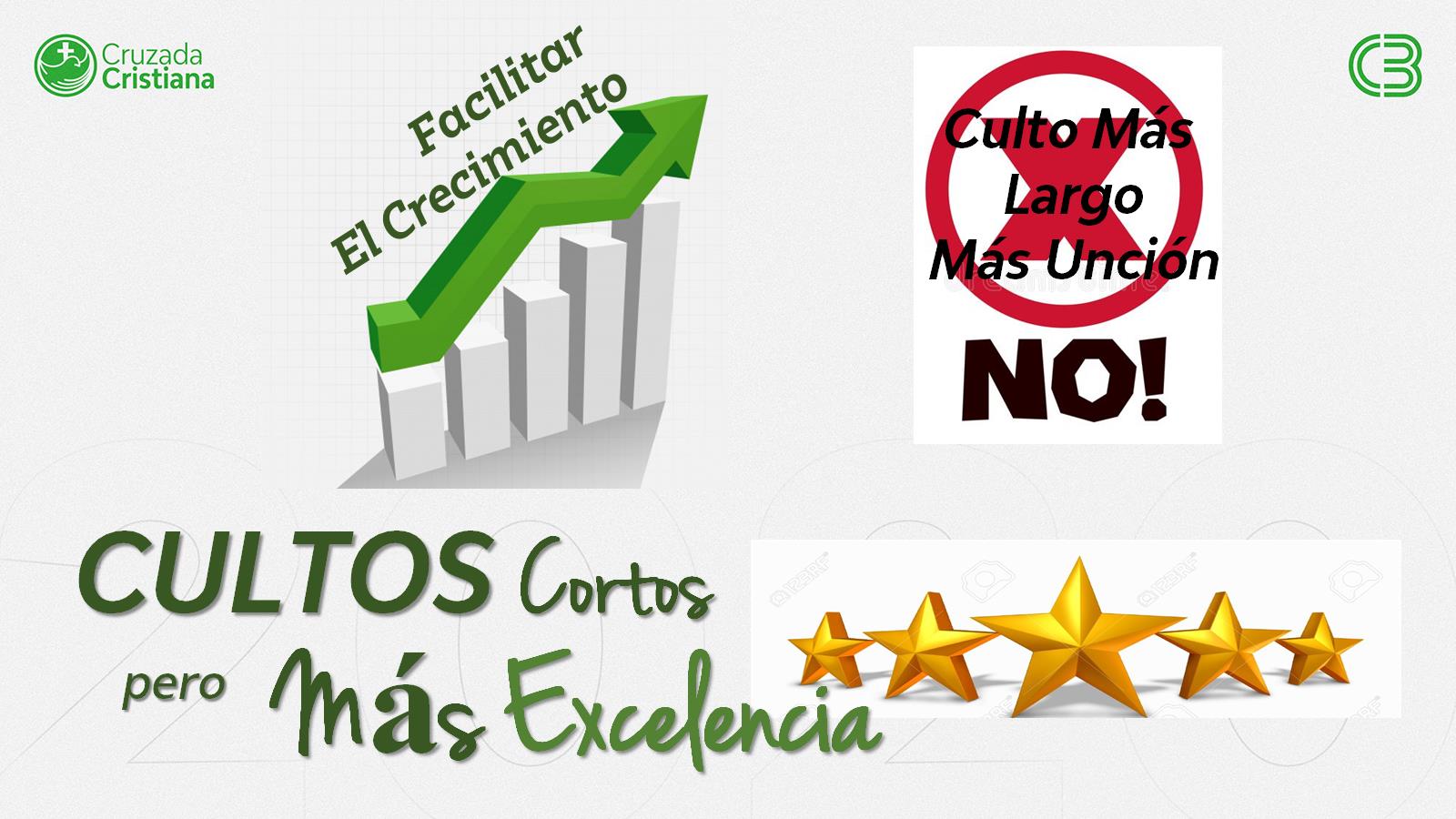 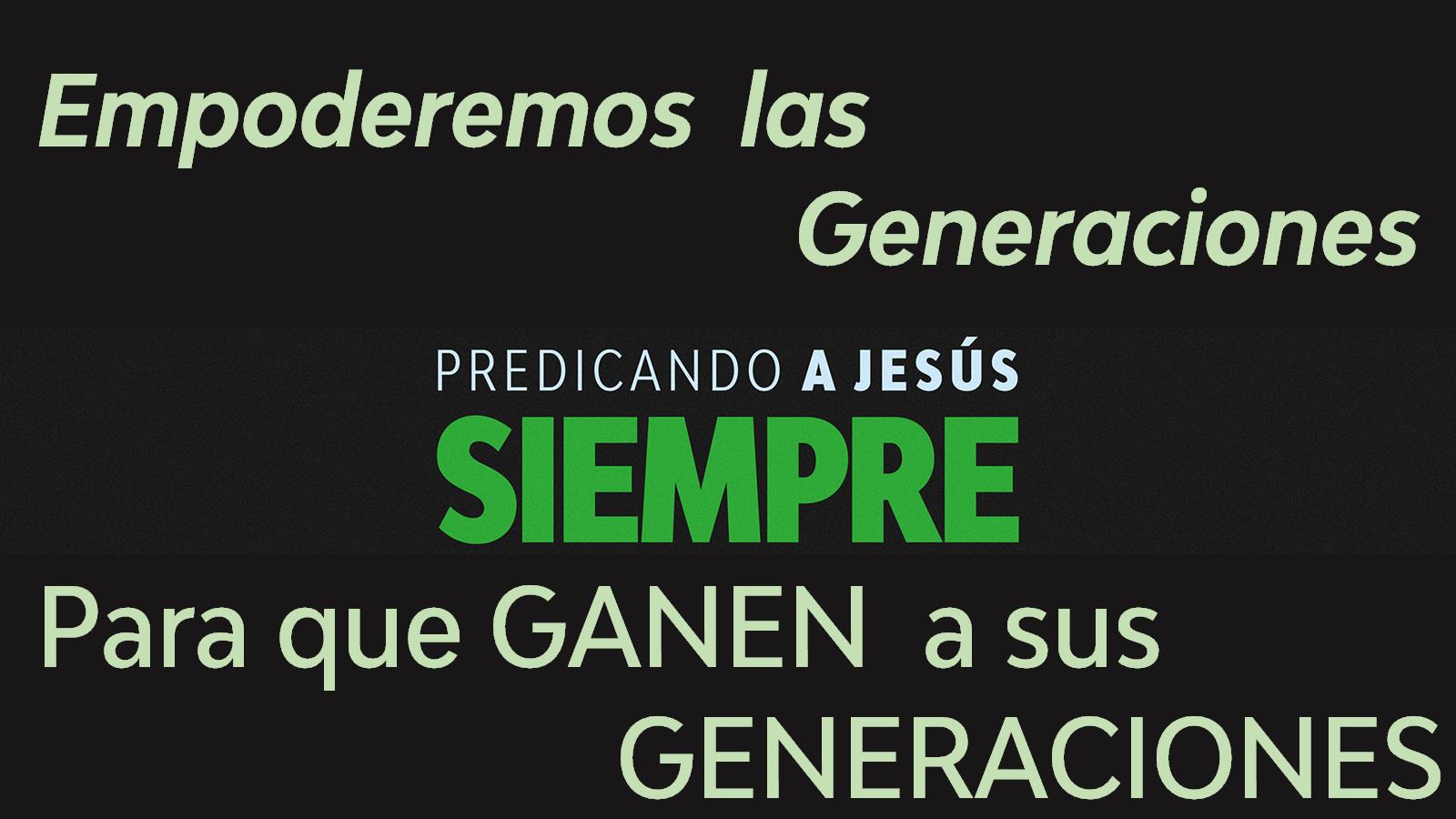